Personal information
My biography
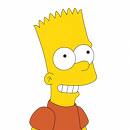